Wegener

Nom complet : Alfred Wegener

Période de temps : 1880 à 1930

Théorie : dérive des continents

Qui l’améliora : Wilson

Théorie : Plaque tectonique
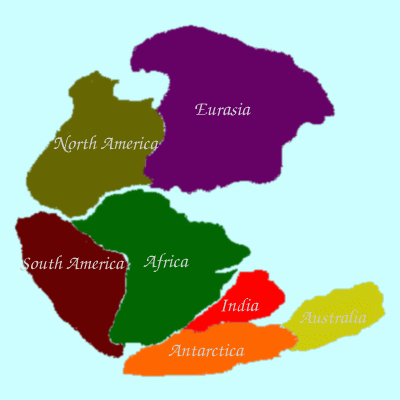 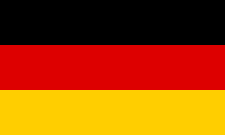 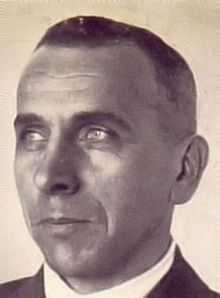 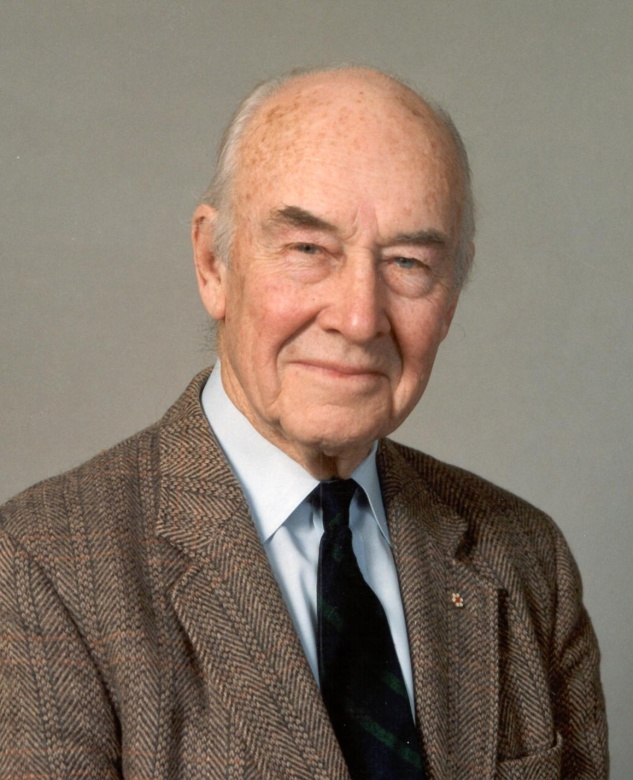